Welcome to the 1st civilizations!
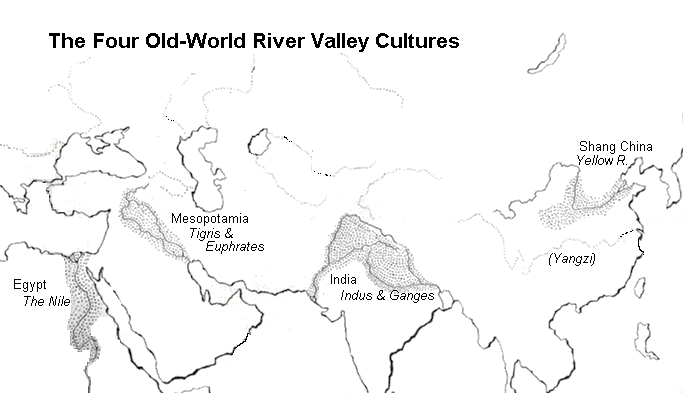 Why were they all located by rivers?
1. Offered rich soils for agriculture
2. Tended to be located in places that could offer protection from nomadic invaders

Don’t forget our focus question this unit
“What kind of role did geography play in ancient civilizations?” 
Hint what role did river play (large or small) 
Look for other geographically features 
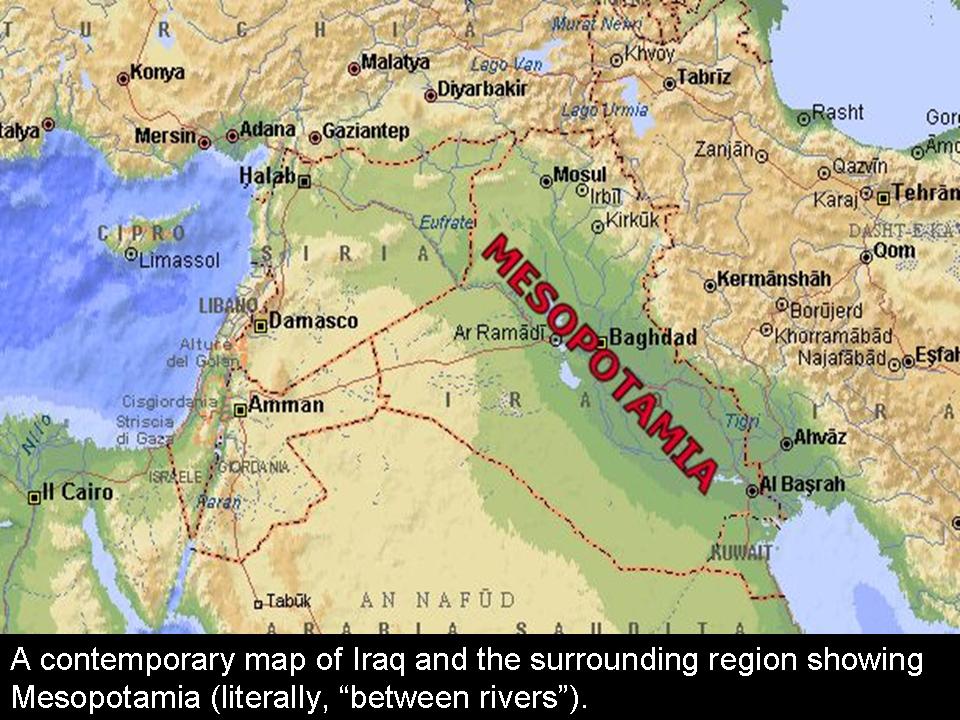 Mesopotmia
The Fertile Crescent
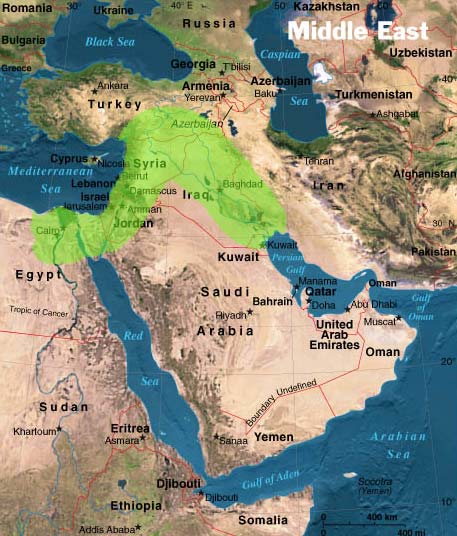 Arc of land between the Persian Gulf and the Mediterranean Sea in Southwest Asia
One land…Two Rivers
Mesopotamia means = “land between the rivers”
Tigris River and Euphrates River
Both rivers flooded once a year and left thick bed of silt.
Silt: rich, new soil farmers could plant and harvest enormous quantities of wheat and barley
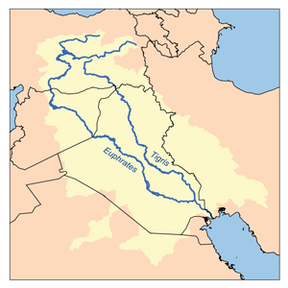 Political
Power of the Priests
Sumer’s earliest governments were controlled by temple priests
Farmers believed they needed blessings for success of their crops
Priests were the middle man for the Gods
Priests demanded portion of farmer crops as tax
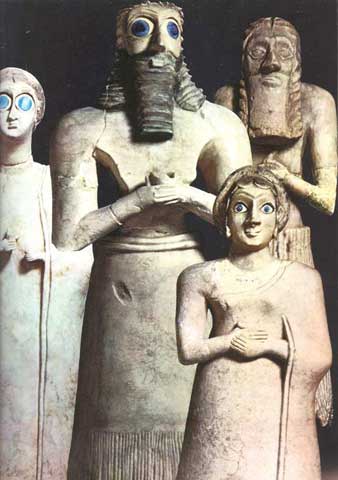 Economy
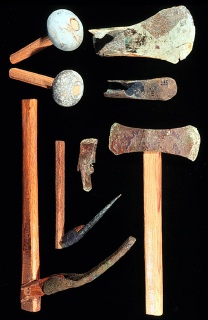 • Metal tools and weapons (bronze, iron)
• Increasing agricultural surplus (better tools, plows, irrigation)
• Increasing trade along rivers – traded with Egypt
• Development of the world’s first cities
• Specialization of labor
Achievements
Science and Technology
Invented the wheel, the sail, the plow
First to use bronze.
Developed system of writing
Built irrigation systems, buildings, surveyed flooded fields.
One of the earliest works of literature in the world = Epic of Gilgamesh
Written language =Cuneiform
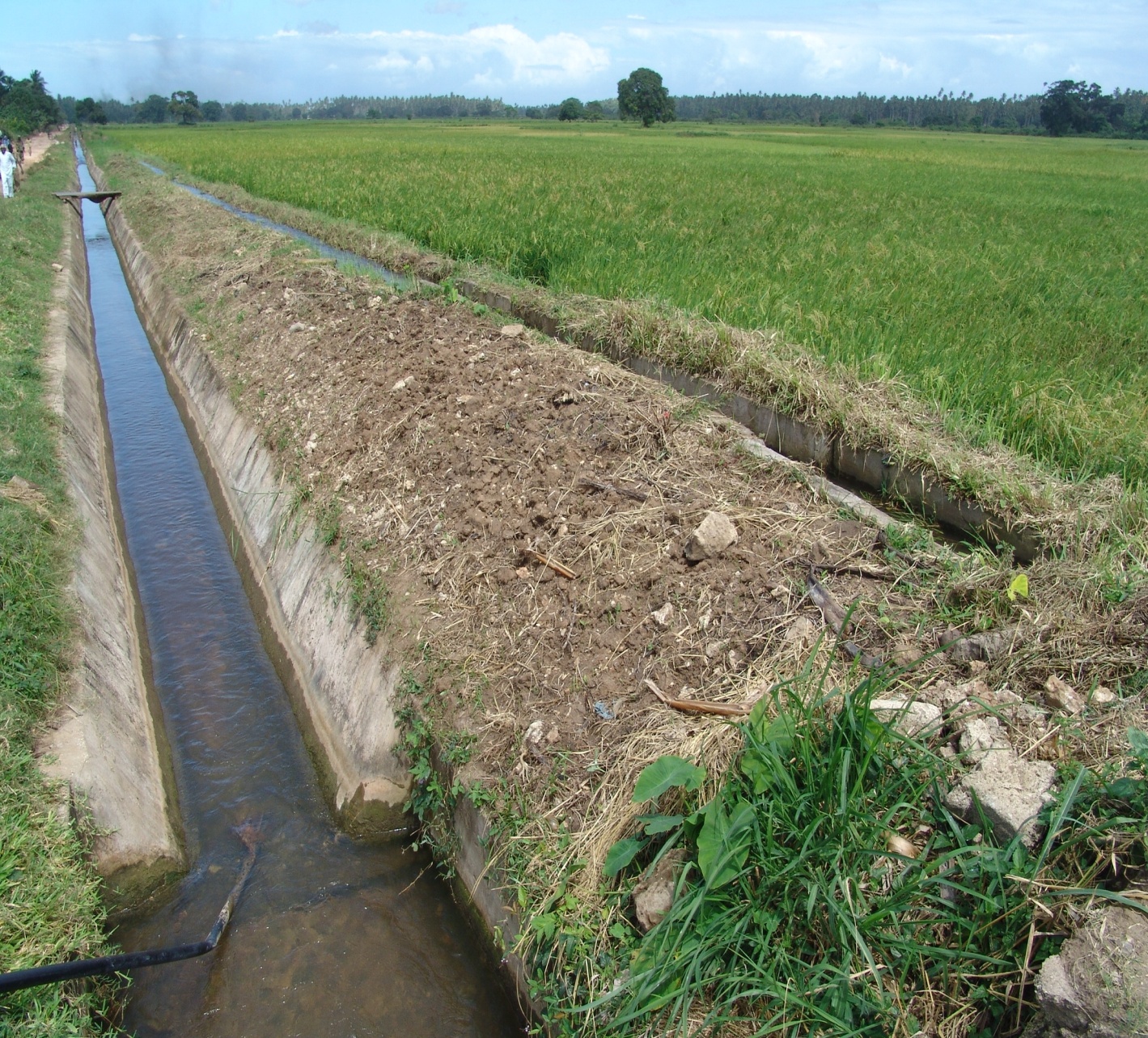 Religion
Polytheistic: Belief in Many Gods (3,000!!!)
Gods could be angered at any moment and to keep them happy Sumerians:
Built impressive ziggurats or temples to sacrifice food, wine and animals
Souls of the dead wandered in the land of no return
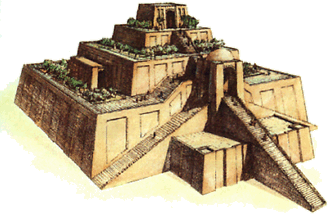 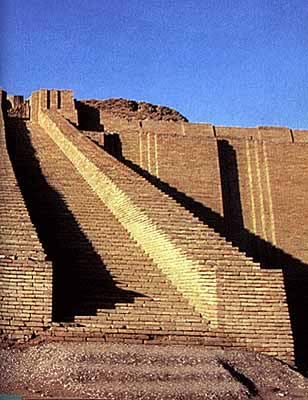 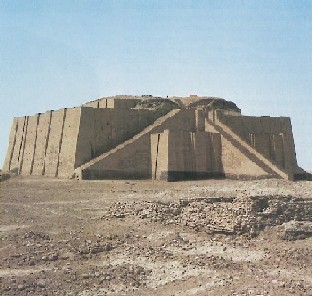 MORE 
ZIGGURATS!!!
Sumerian Society
Kings and Priests
Wealthy merchants
Ordinary Sumerian people
Slaves
Women
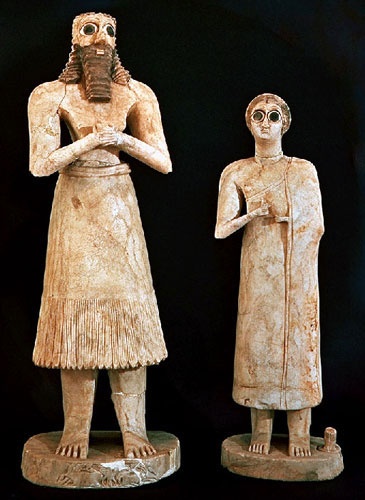 Could hold property
Join lower ranks of priesthood
There were few women scribes
Scholars think that girls were not allowed to attend schools
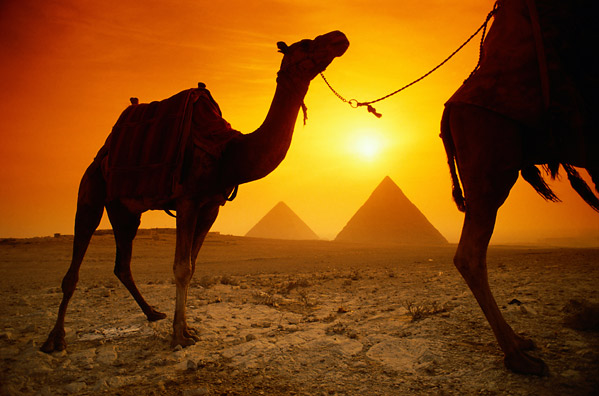 Ancient
Egypt
Copyright © Clara Kim 2007. All rights reserved.
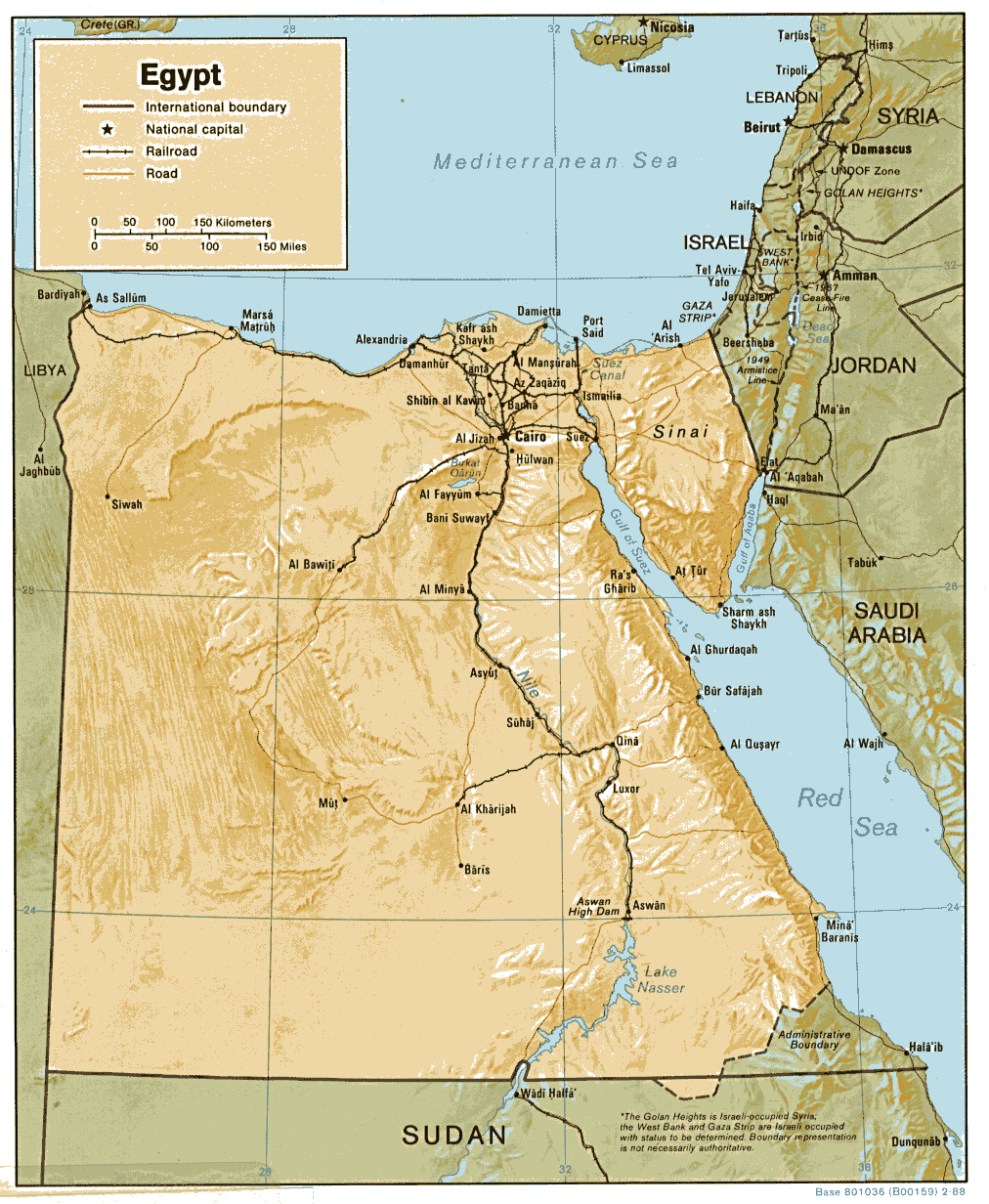 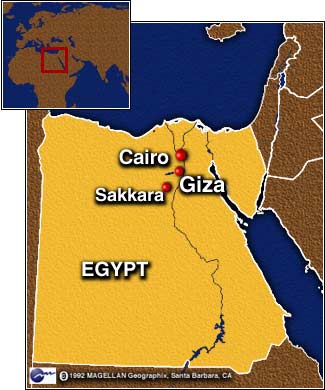 Geography
Nile River – 4,100 miles long, flows northward 
Every year in July the river flooded REGULARLY leaving behind rich soil.  
The Nile is the longest river in the world!
Forbidden Deserts on either side of the Nile = Natural barriers
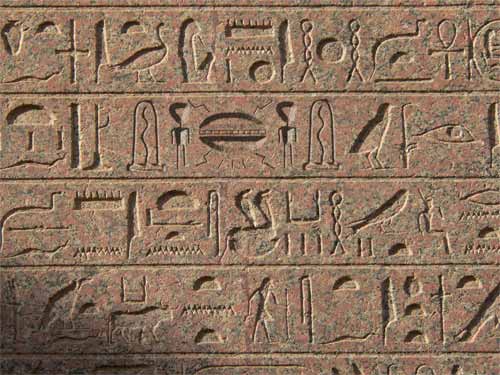 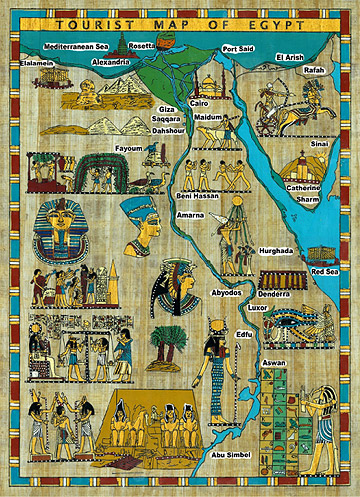 Pharaohs
Egyptian kings = pharaohs
The Egyptians viewed their pharaohs the same as the gods
KINGS WERE GODS
Stood as center of religion as well as government and army
Type of Government = Theocracy
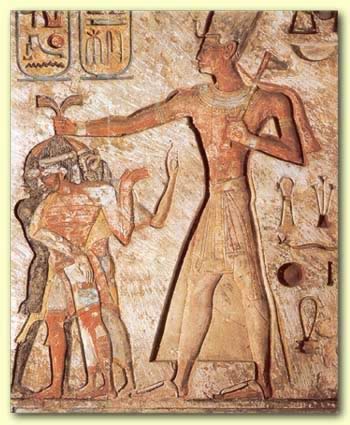 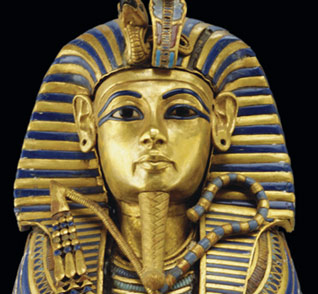 Trade
By 3200 BC, Egyptians were trading with the Mesopotamians
Also traded up and down the Nile
Gold
Ivory
Cattle
Granite blocks
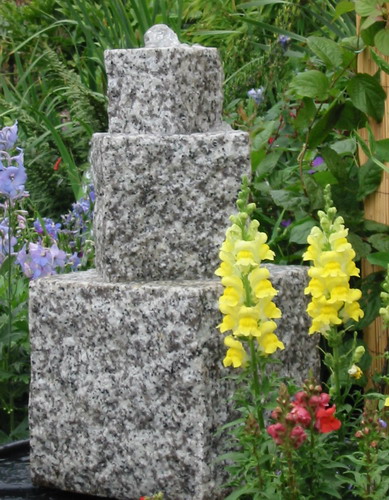 Religion
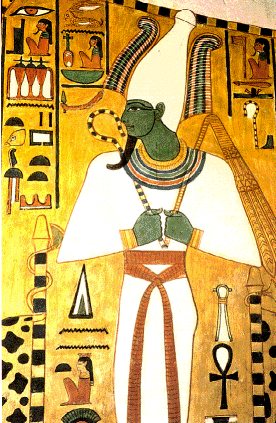 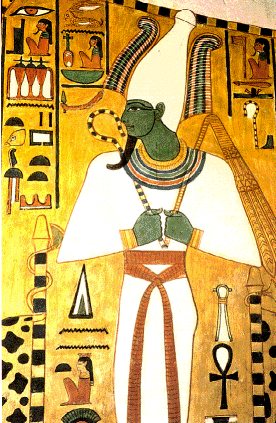 Polytheistic
2,000 gods and goddesses
Built huge temples to honor gods
Believed in afterlife
Osiris – god of the dead
Social
Very different from the city-states of Mesopotamia
Egypt’s united kingdom allowed
High degree of unity
Stability
Cultural continuity (staying the same)
Life in Egyptian Society
Pharaoh
Royal Advisor
Priests
Traders/Merchants
Ordinary Citizens
Slaves
Intellectual
Developed writing = hieroglyphics
Pictographic writing system
Developed written numbers for recording taxes
Addition, subtraction
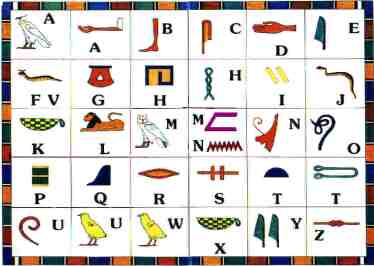 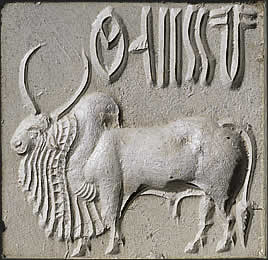 Achievements
Knowledge in math = skillful engineers
Pyramids
Palaces
Egyptian Architects first to use stone columns in homes, palaces and temples
12 month, 365 day calendar from studying the stars
So accurate it was only 6 hours off from today’s calendar year
Indus Valley
Geography
Wall of Mountains- sepereated India from the rest of Asia
Hindu Kush
Himalaya
Karakoram
This created an Indian Sub-Continent
Monsoons – trade winds that brought rain in the summer and dry wind in the winter
Major Rivers-
Indus
Ganges
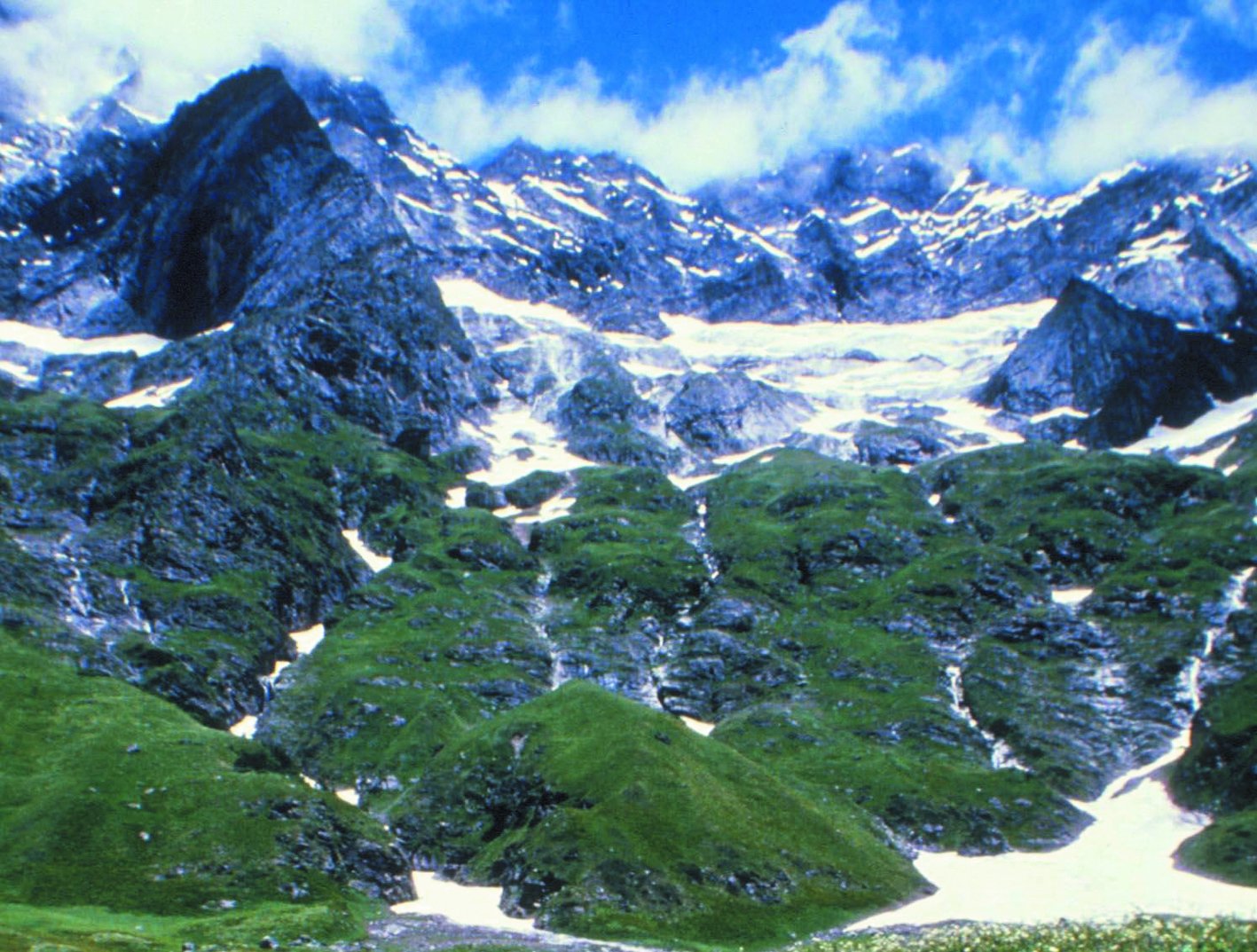 Political
Identically planned cities and construction suggests a strong central government
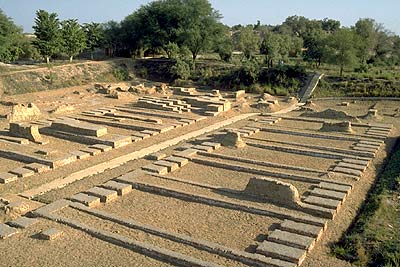 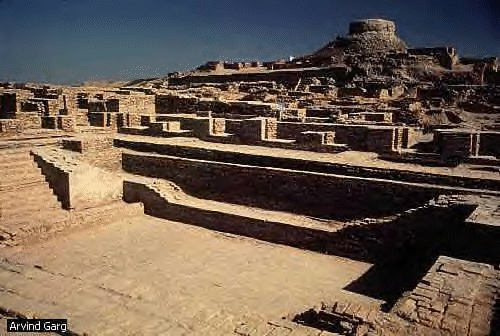 Economic
Traded long distances
Artifacts found show that Sumer and Indus traded for about 350 years
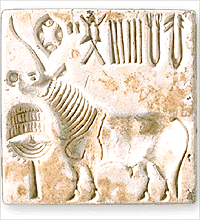 Religious
Artifacts show links to modern Hindu Culture
Shiva- is a major Hindu god
Worshipped Cows
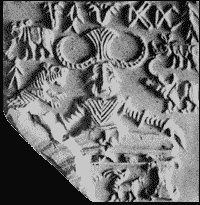 Social
Civilization was generally stable
Same kinds of houses suggests little social differences
Toys were found for children – this shows prosperity since they can make things they do not NEED to survive
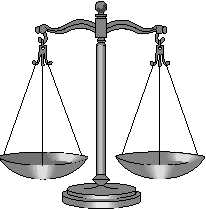 Intellectual
Solved the problem of plumbing
Built extensive plumbing systems
Private bath and toilet for every house
Toilets made of brick with wooden seats
Pipes connected underground sewer system
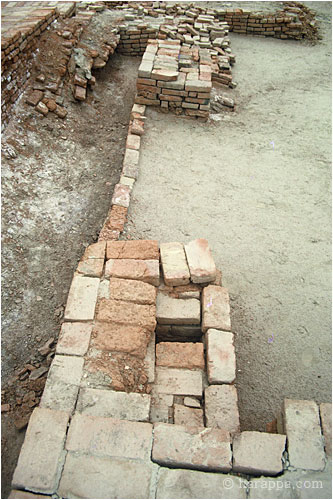 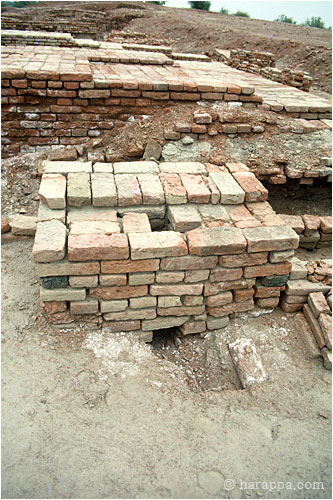 Achievements
Sophisticated city planning – very detailed and organized
Used a grid system
Citadel – a fortified area surrounded by a wall that protected the major buildings in the city
Public buildings, bath, granaries and religious quarters
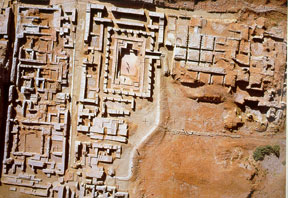 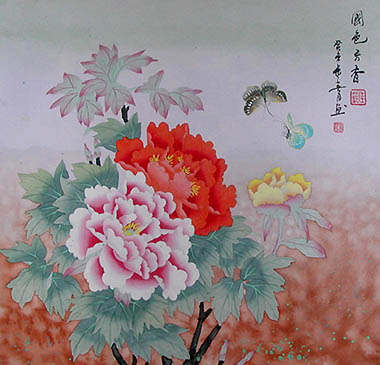 C
H
I
N
A
Copyright © Clara Kim 2007. All rights reserved.
Copyright © Clara Kim 2007. All rights reserved.
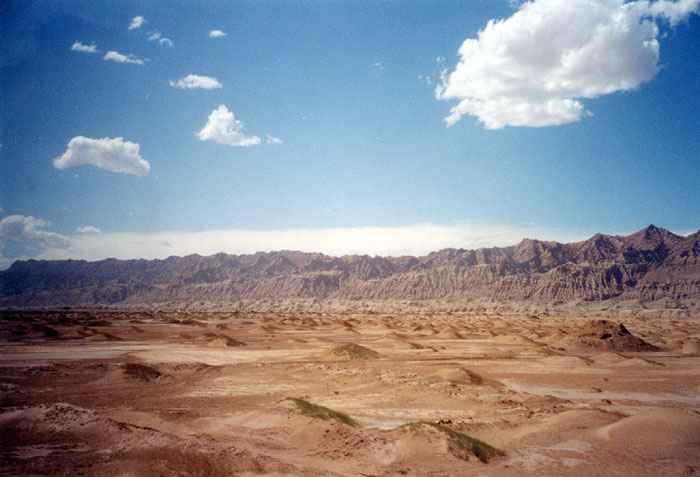 GOBI DESERT
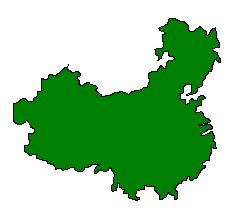 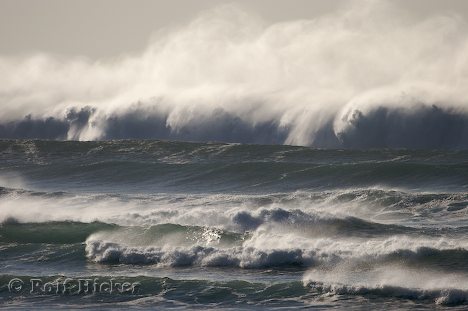 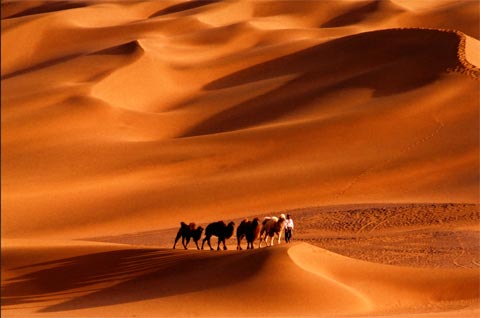 TAKLIMAKAN DESERT
PACIFIC OCEAN
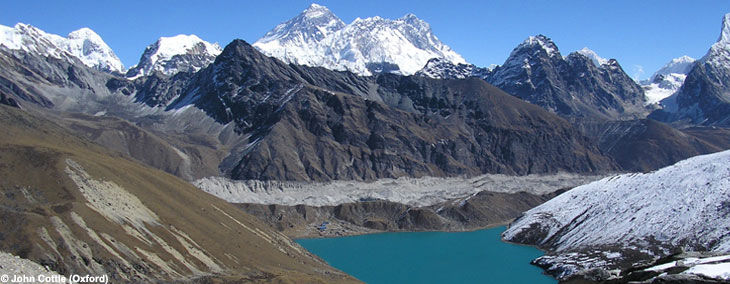 HIMALAYA MOUNTAINS
Geography
Surrounded by natural barriers on all cardinal directions
North: Gobi Desert
East: Pacific Ocean
South: Himalaya Mountains
West: Taklaman Desert and Plateau of Tibet
Geography
Fertile plain found between 2 major rivers
1. Huang He (Yellow River)
Floods left behind LOESS: yellow silt
2. Yangtze River
Flooded unpredictably
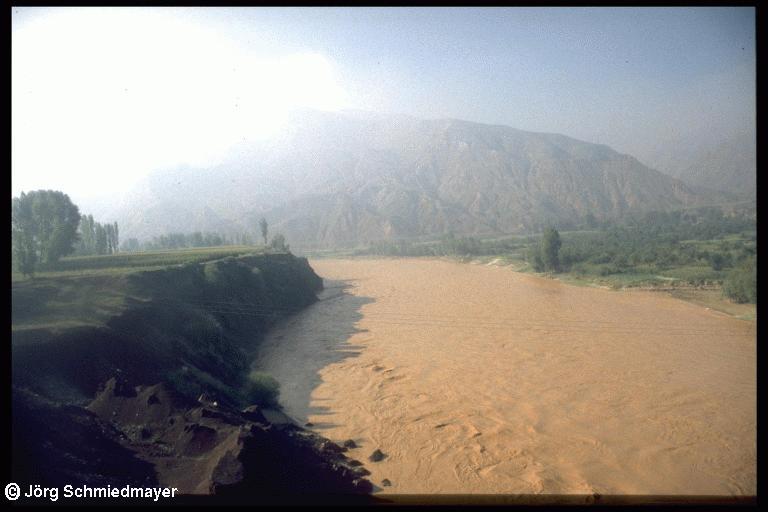 Huang He (Yellow River)
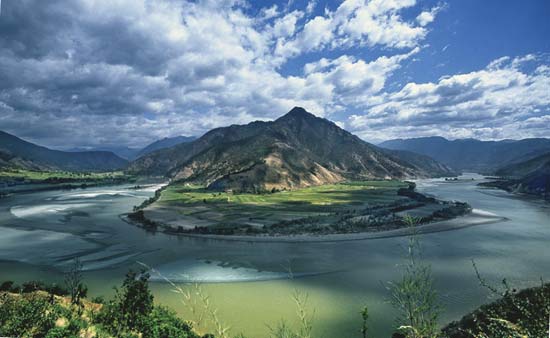 Yangtze River
Political
Ruled by dynasties
As Mesopotamia, Egypt and Indus were declining, Shang Dynasty in China was rising to power
Zhou Dynasty
Mandate of Heaven: Justification through right of God
Dynastic Cycle: Pattern of the rise and fall of dynasties
Feudalism: nobles have permission from Kings to own and work king’s land
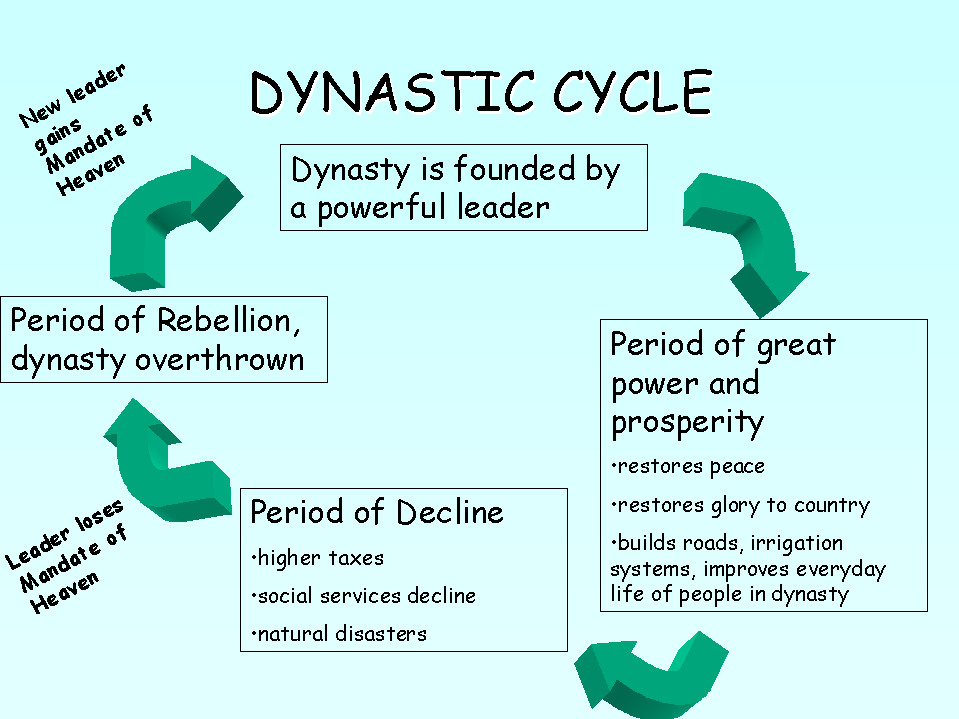 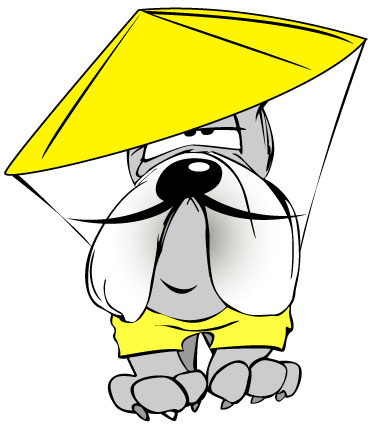 Economic
Because of China’s isolation by natural barriers, early settlers had to supply their own goods within China
Not much trade outside of China
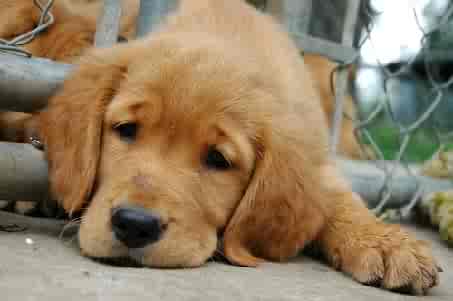 Religious
Family and Religion are closely linked
Prayed to ancestors because they thought their ancestors could bring them luck or disaster
Consulted the gods through ancestors
Shang Di – Supreme God
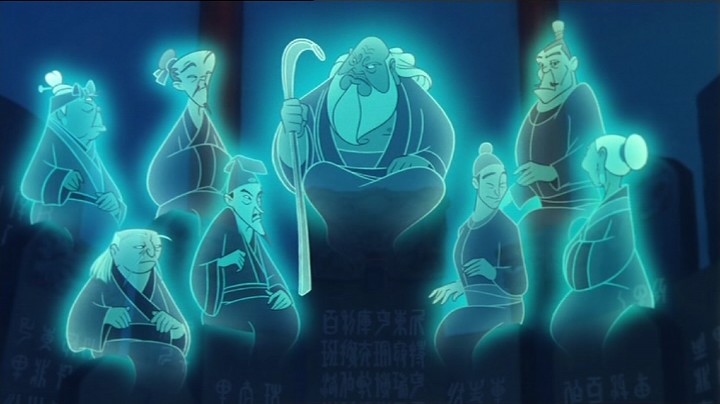 Social
Society was sharply divided between nobles and peasants
Family was central to society
Had arranged marriages
Group was more important than the individual
Society
Society
Society
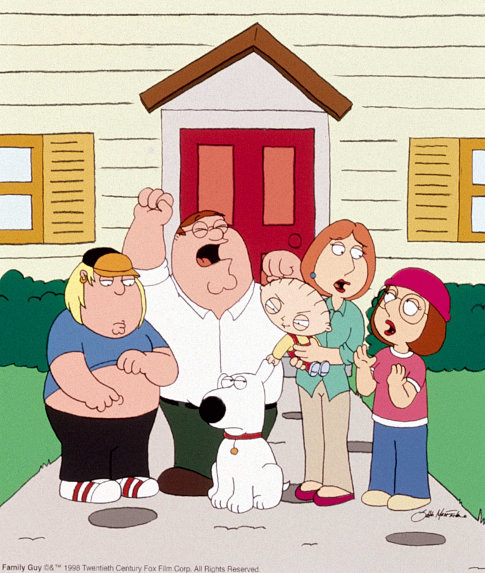 Society
Society
Society
Society
Intellectual
Shang Dynasty was the first to leave written records
Oracle Bones: animal bone or tortoise shells where priests scratched questions for gods then applied heat until it cracked. Then they priests interpreted the cracks
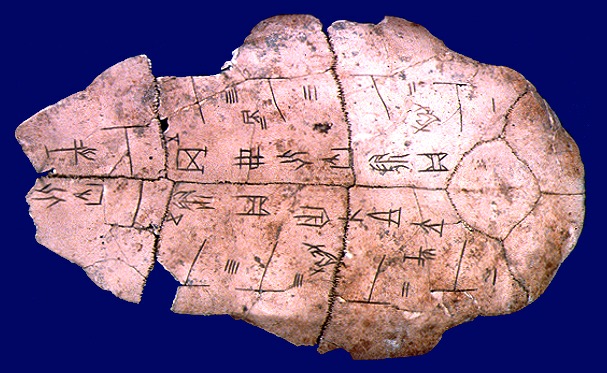 Achievements
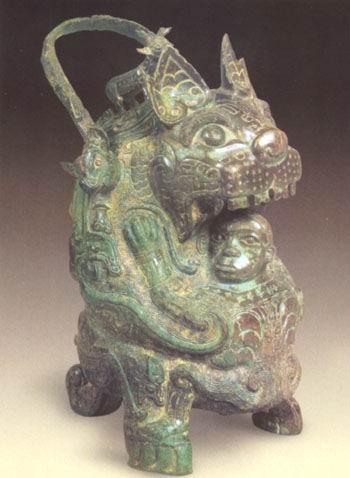 Introduced the chariot – a major tool of war
Skilled in bronze work, silk and weapons
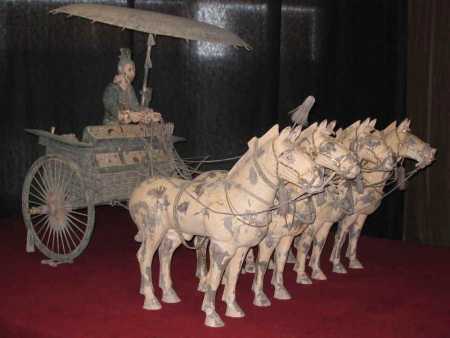 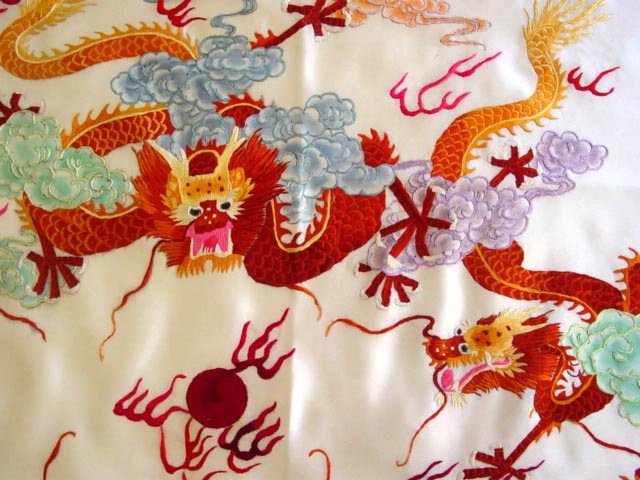